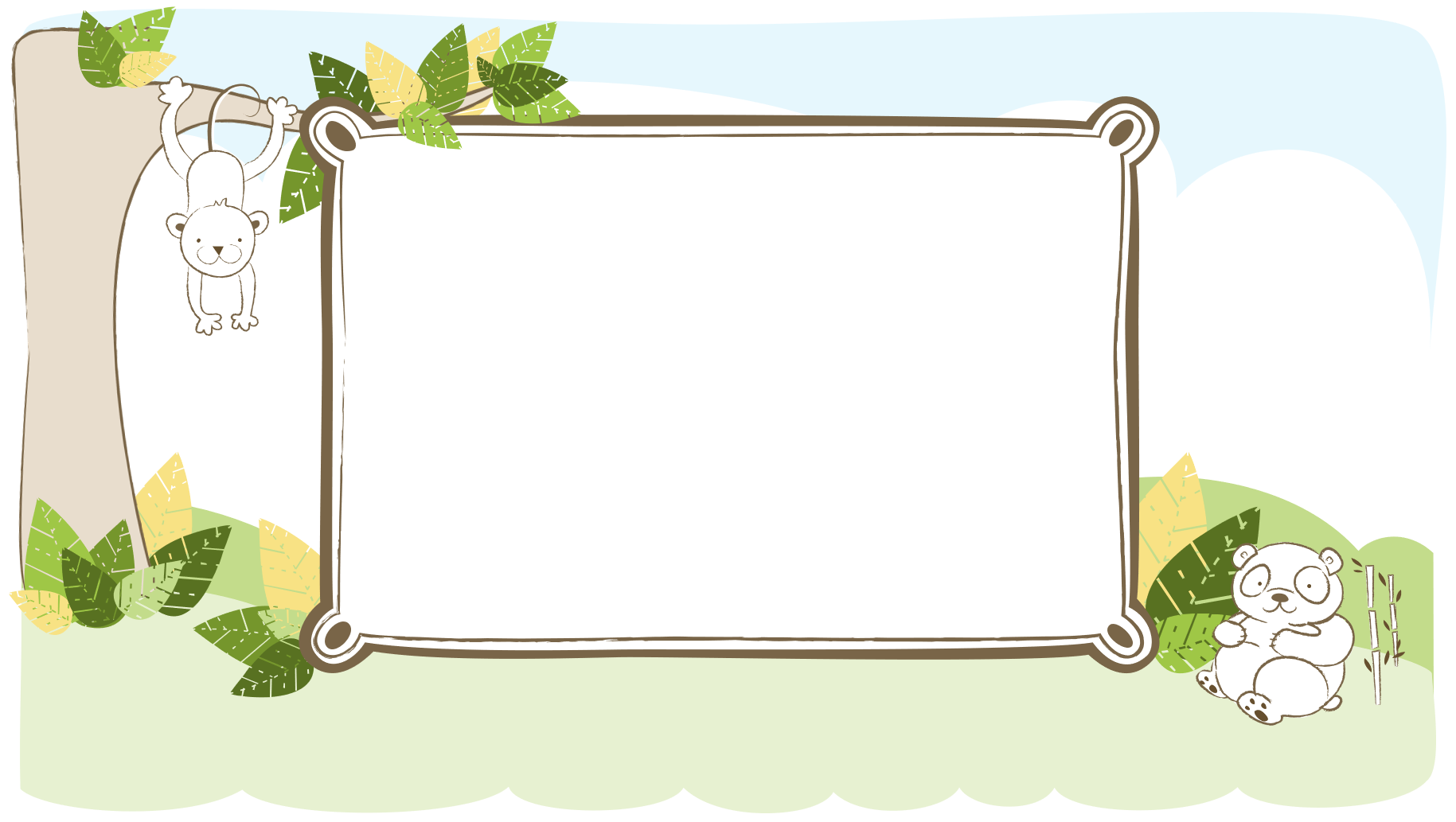 Đại số  9
Năm học: 2023 - 2024
Đại số 9
Chương I: Căn bậc hai. Căn bậc ba
Chương II: Hàm số bậc nhất
Chương III: Hệ hai phương trình bậc nhất hai ẩn
Chương IV: hàm số y = ax2 (a  0). Phương trình bậc hai một ẩn
CHƯƠNG I. CĂN BẬC HAI. CĂN BẬC BA
Căn bậc hai
Liên hệ giữa phép nhân, phép chia với phép khai phương
Biến đổi đơn giản biểu thức chứa căn thức bậc hai
Căn bậc ba
Căn thức bậc hai và hằng đẳng thức
§1. CĂN BẬC HAI
1. Căn bậc hai số học
*Định Nghĩa
a) 9              b)                    c) 0,25               d) 2
- Căn bậc hai của một số a không âm            là số x sao cho x2 = a.
- Với số a dương (a > 0 ) có đúng hai căn bậc hai là hai số đối nhau là       và
Tìm các căn bậc hai của mỗi số sau:
- Số 0 có đúng một căn bậc hai là chính số 0, ta viết
* Định nghĩa căn bậc hai số học
Với số dương a, số       được gọi là căn bậc hai số học của a.Số 0 cũng được gọi là căn bậc hai số học của 0.
Căn bậc hai số học của 16 là
Ví dụ:
Căn bậc hai số học của 5 là
?3. Tìm các căn bậc hai số học của mỗi số sau:
a) 49 		b) 64		c) 81		d)1,21
Chú ý: Với             , ta có:
Nếu     	  thì
và x2 = a ;
Nếu             và x2 = a  thì                .
?3. Tìm các căn bậc hai của mỗi số sau:
a) 64  		b) 81 	c) 1,21
Giải
a) Các căn bậc hai của 64 là 8 và –8
b) Các căn bậc hai của 81 là 9 và –9
c) Các căn bậc hai của 1,21 là 1,1 và –1,1
2. So sánh các căn bậc hai số học
*Định lí:
Với hai số a và b không âm, ta có
Vì 1 < 2 nên               
 Vậy 1 <
Ví dụ 2: So sánh		
1 và 			
 2 và
a) Ta có:
Vì 4 < 5 nên              

Vậy 2 <
b) Ta có:
?4. So sánh
a) 4 và                          b)        và 3
Ví dụ 3: Tìm số x không âm, biết:
Giải
a) Ta có:
Vì x ≥ 0,
nên x > 4.
(vì            )
(vì            )
b) Ta có:
Vì x ≥ 0,
Vậy 0     x <1
?5. Tìm số x không âm, biết:
BÀI TẬP
Bài 1 (trang 6/SGK)Tìm căn bậc hai số học của mỗi số sau rồi suy ra căn bậc hai của chúng.
a) 121
b) 144
c) 169
d) 225
e) 256
f) 324
g) 361
h) 400
Bài 2 (sgk trang 6). So sánh
a) 2 và                 b) 6 và                   c) 7 và
Hướng dẫn học ở nhà
- Học bài và xem lại các bài tập đã giải
- Làm các bài tập:  Bài 1,2,4 SGK